HLC Criterion ReviewCriterion 3: Teaching and Learning: Quality, Resources, and Support
Donnelly College
January 25, 2023
Teaching and Learning: Quality, Resources, and SupportThe institution provides quality education, wherever and however its offerings are delivered.
Introductory Activity:
What is “quality education?”
3.A. The rigor of the institution’s academic offerings is appropriate to higher education.
3.A. The rigor of the institution’s academic offerings is appropriate to higher education.
3.B. The institution offers programs that engage students in collecting, analyzing, and communicating information; in mastering modes of intellectual inquiry or creative work; and in developing skills adaptable to changing environments.
3.B. The institution offers programs that engage students in collecting, analyzing, and communicating information; in mastering modes of intellectual inquiry or creative work; and in developing skills adaptable to changing environments.
3.C. The institution has the faculty and staff needed for effective, high-quality programs and student services.
3.C. The institution has the faculty and staff needed for effective, high-quality programs and student services.
3.D. The institution provides support for student learning and resources for effective teaching.
3.D. The institution provides support for student learning and resources for effective teaching.
THANK YOU
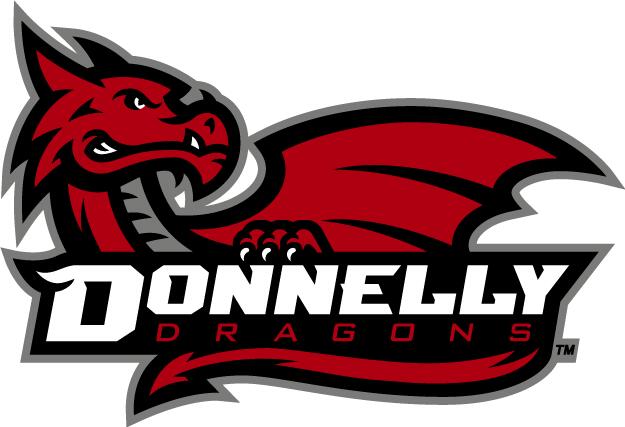 for your time, attention, and participation.
GO DRAGONS!